Доповідь з енергозбереження
Біологічне паливо
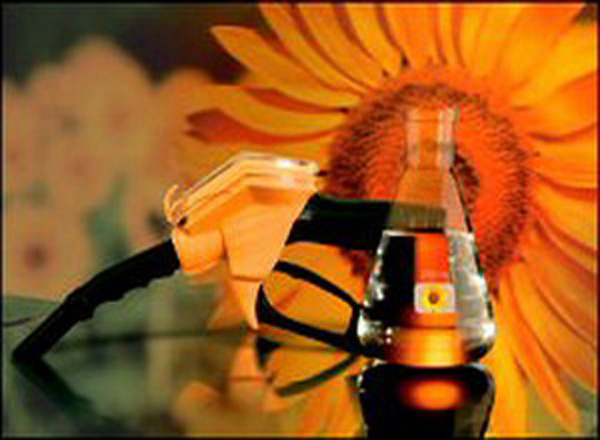 Деревне біопаливо і не деревне біопаливо
Тверде біопаливо                   Рідке або газоподібне
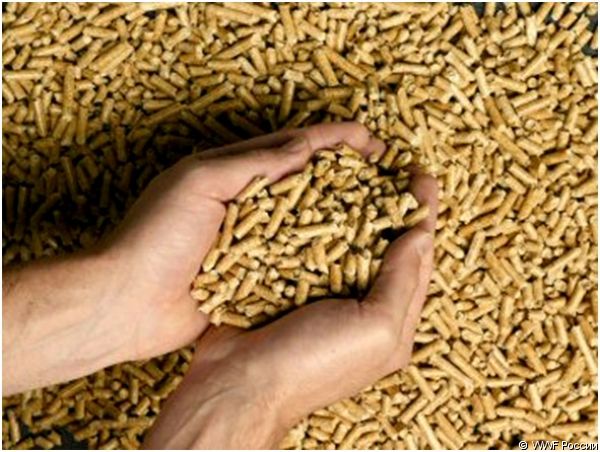 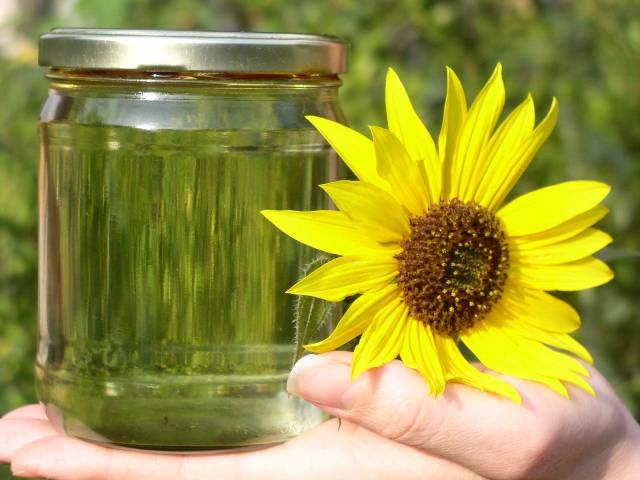 Крістіан Кох винахідник біологічного дизельного палива.
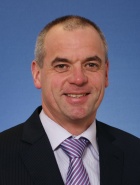 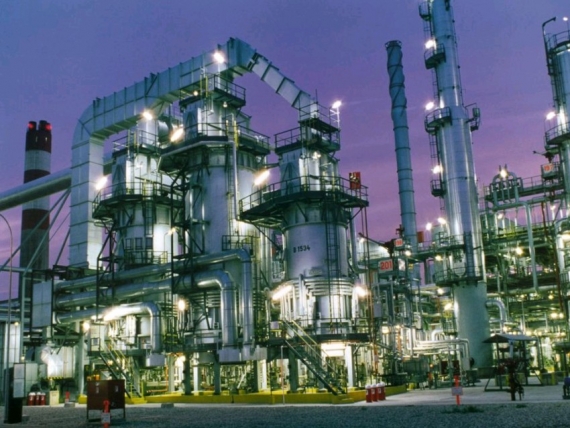 Біологічне паливо для автомобілів
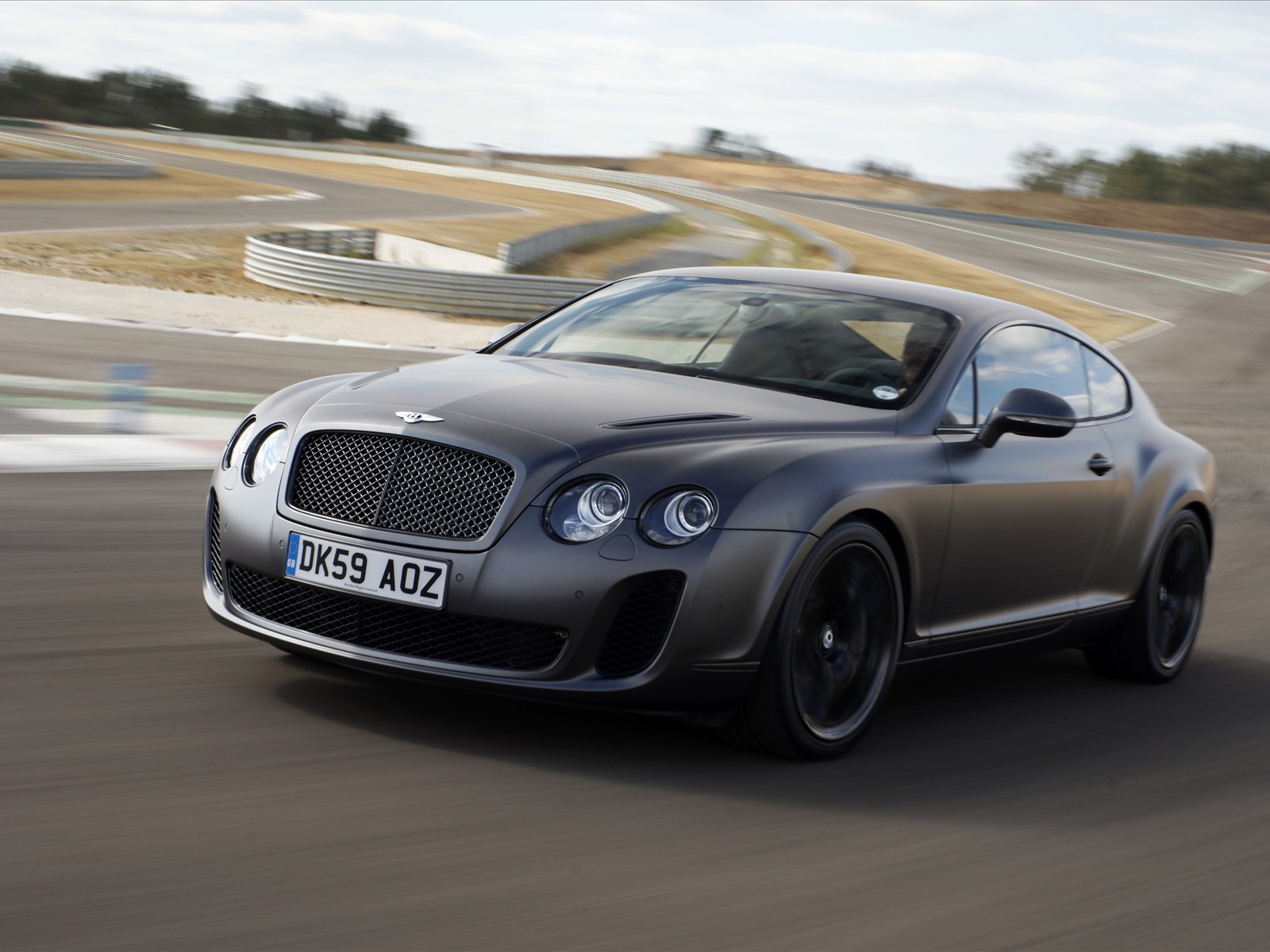 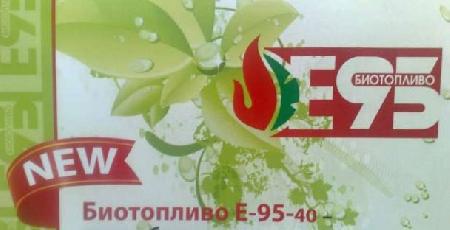 Рапс, як біотопливо
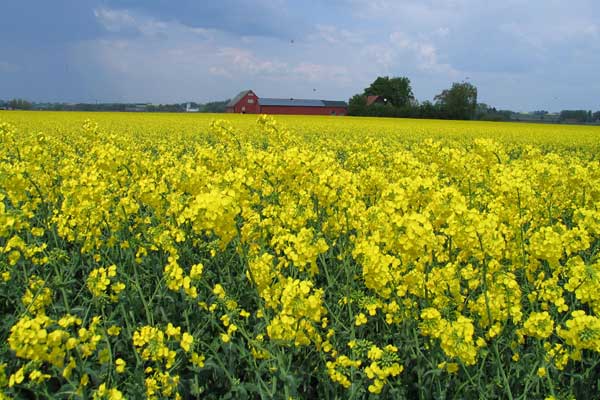 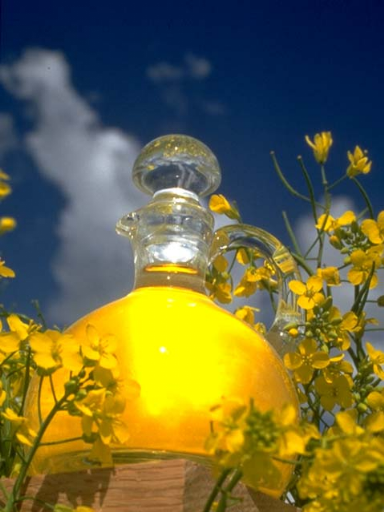 Біопаливо в Україні
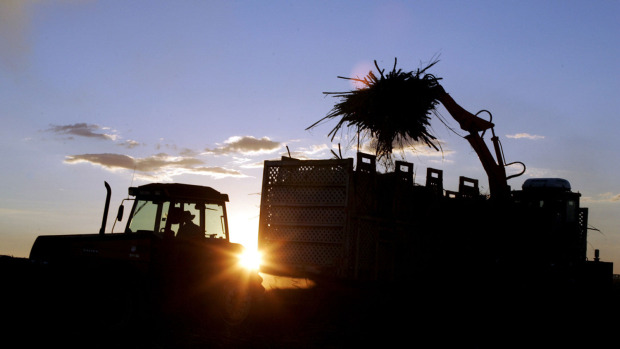 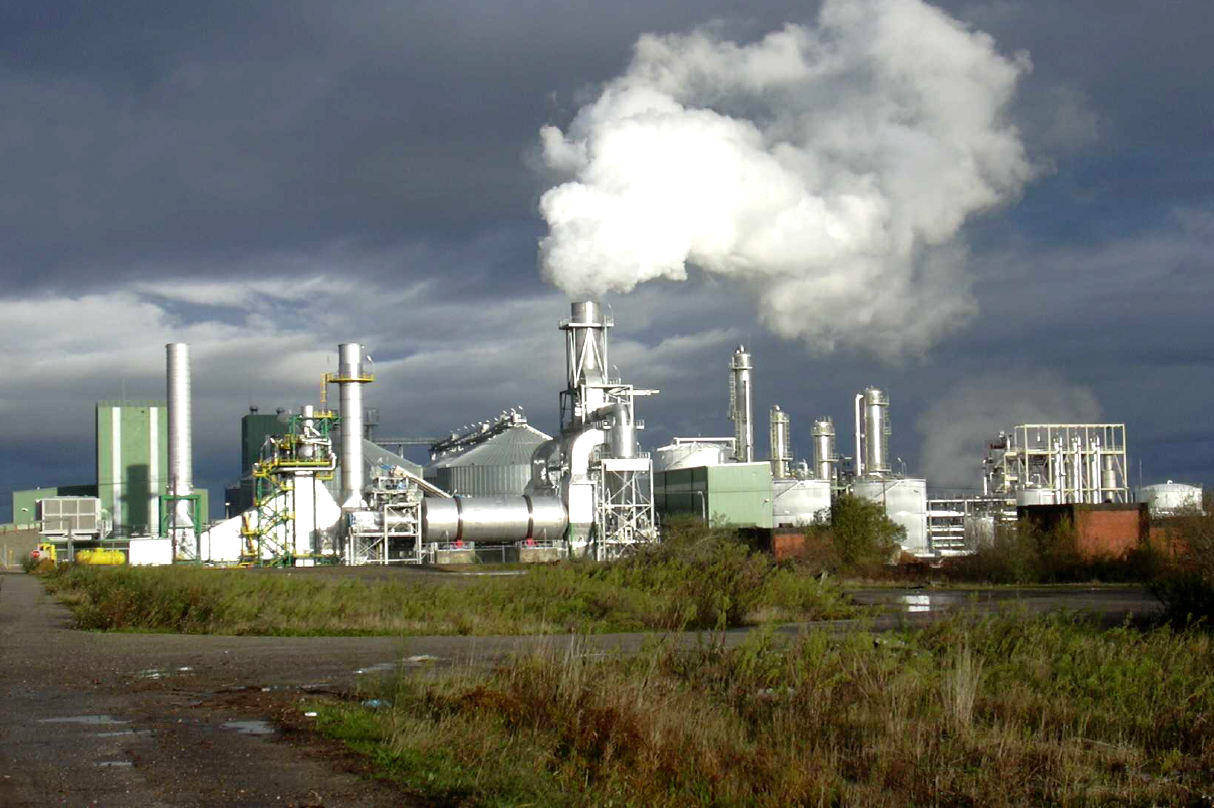 Біопаливо-це паливо майбутнього. Адже на планеті Земля деяка продукція використовується не раціонально. А біопаливо коштує дешевше і таким чином ми можемо екологічно очистити планету, і раціонально використовувати відходи.
Сподіваюсь,що в Україні біопаливо стане популярним на ринках.
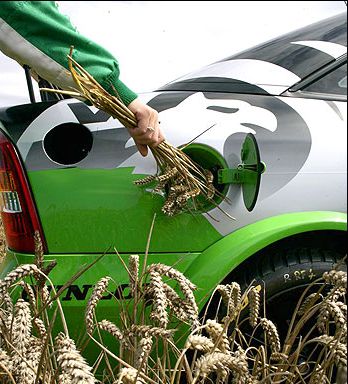 Інформація взята із сайту «Вікіпедія» та Яндекс картинки.